КИНОУРОКИ В ШКОЛАХРОССИИ
«Экзамен»
Классный час в основной школе
по фильму Е. Дубровской
«Всему своё время»
Автор разработки: Т.Б. ИСАКОВА
учитель русского языка и литературы
ГКООУ «Медновская санаторная школа-интернат»
с. Медное Калининского района Тверской области
Елена Дубровская,
писатель, сценарист, режиссер
Задачи:
- воспитание чувства взаимовыручки,
взаимоподдержки;
- развитие навыков общения, умения высказать и доказать свое мнение;	
-  развитие творческих способностей обучающихся.
В человеке должно быть все прекрасно: 
и лицо, и одежда, и душа, и мысли. 
А.П. Чехов
Словарная работа
ЭКЗÁМЕН, -а, м.
1. по чему. Проверочное испытание по какому-нибудь учебному предмету. Принять, сдать, выдержать экзамен. Экзамен по физике. Государственные экзамены (выпускные экзамены в высших и средних специальных учебных заведениях).
2. на кого, что. Проверка знаний для получения какого-нибудь звания, специальности, должности.  Экзамен на чин (устар.).
3. перен., на что. Вообще проверка, испытание. Экзамен на мужество.
ПРОСМОТР ФИЛЬМА.
ОБСУЖДЕНИЕ.
Словарная работа
ЭКЗÁМЕН, -а, м.
1. по чему. Проверочное испытание по какому-нибудь учебному предмету. Принять, сдать, выдержать экзамен. Экзамен по физике. Государственные экзамены (выпускные экзамены в высших и средних специальных учебных заведениях).
2. на кого, что. Проверка знаний для получения какого-нибудь звания, специальности, должности.  Экзамен на чин (устар.).
3. перен., на что. Вообще проверка, испытание. Экзамен на мужество.
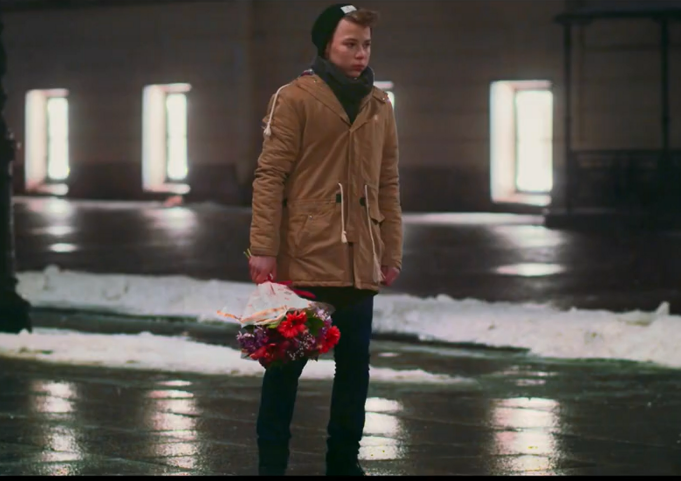 Генка
(актёр Артём Жукович)
РЕФЛЕКСИЯ
Как вы думаете, что изменится в жизни Гены после этой истории?
Какой вывод для себя вы сделали?